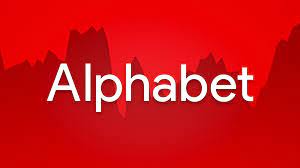 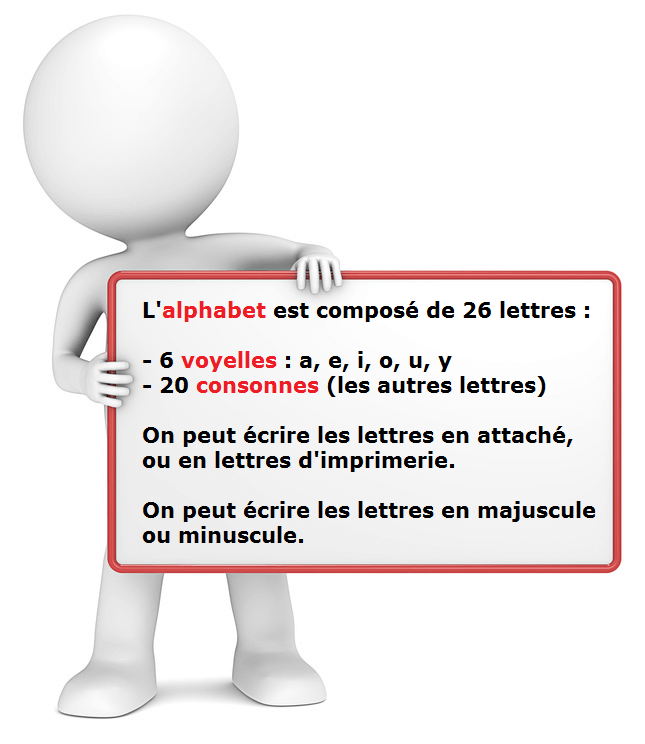 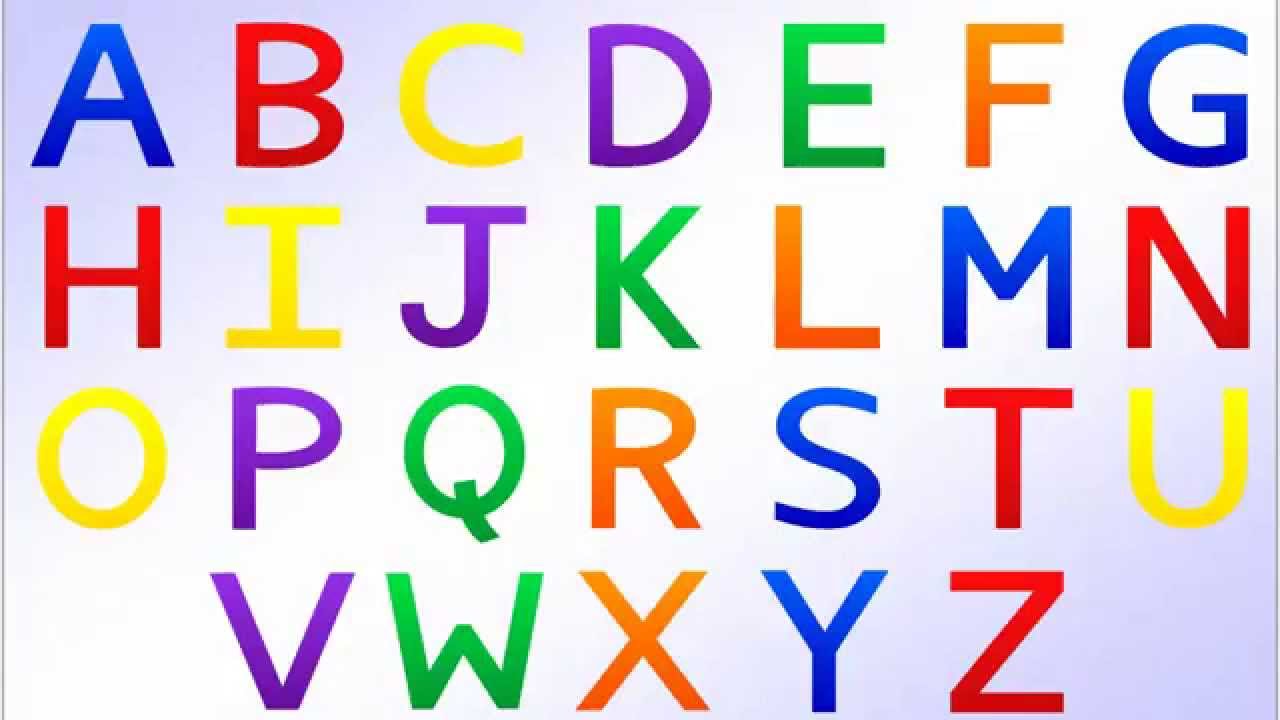 b
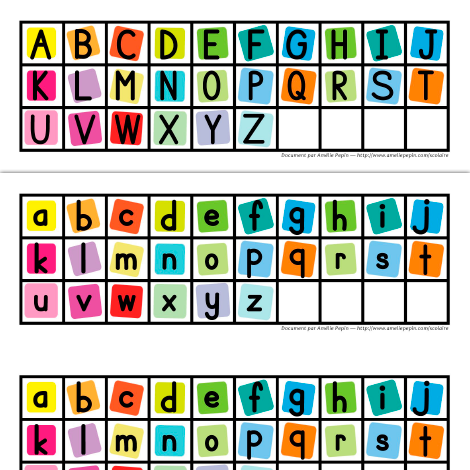 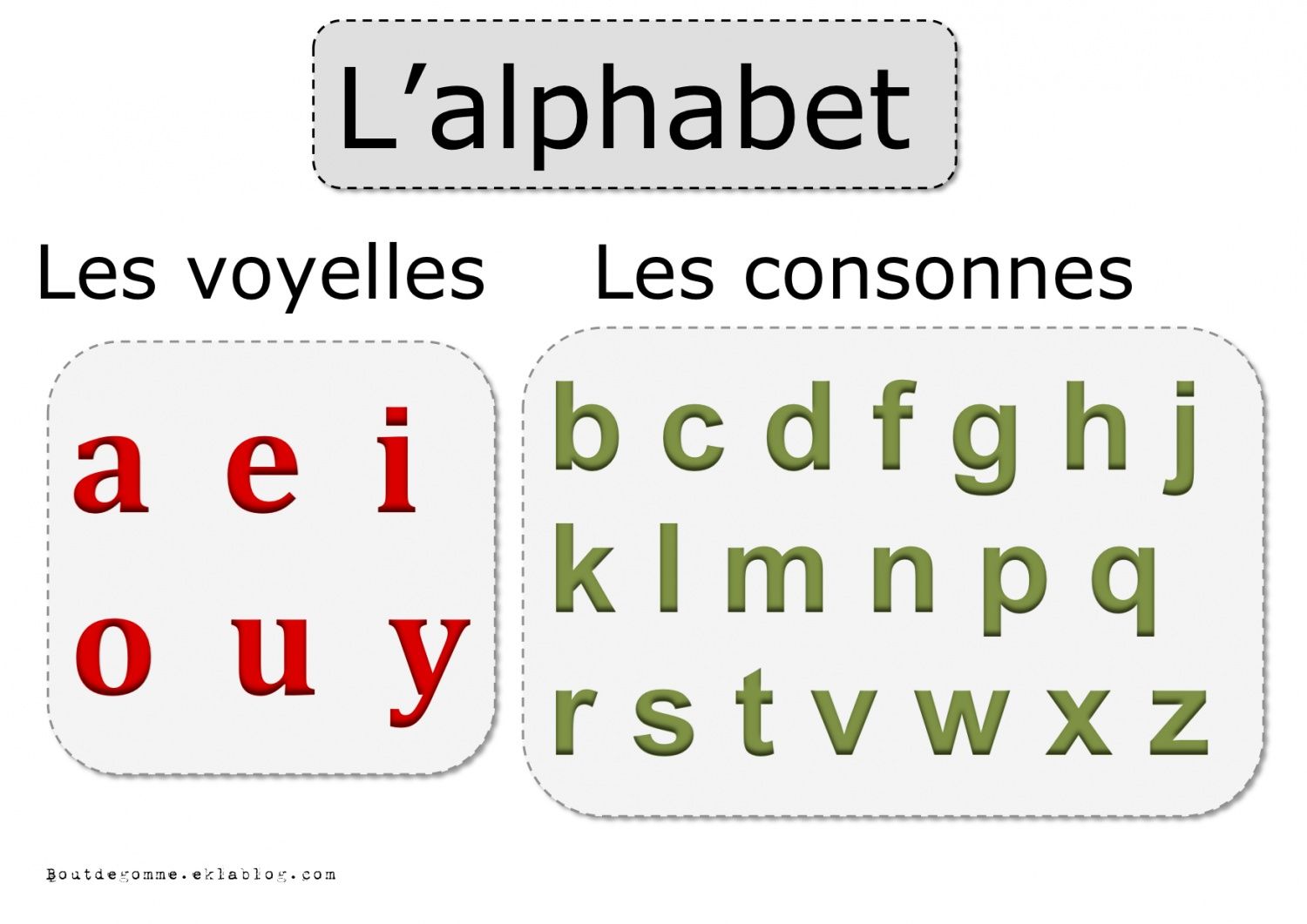 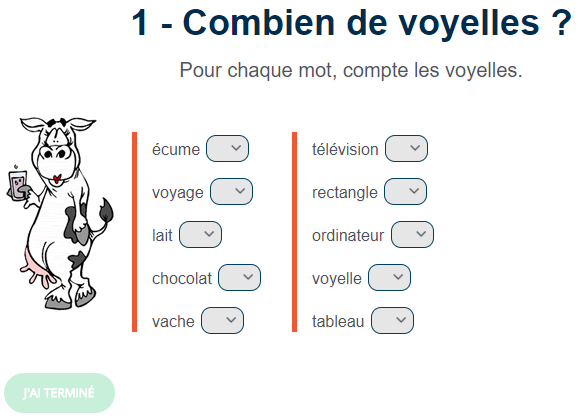 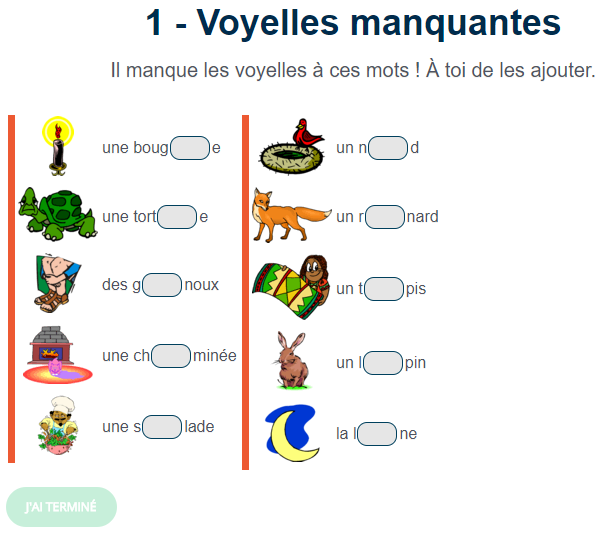